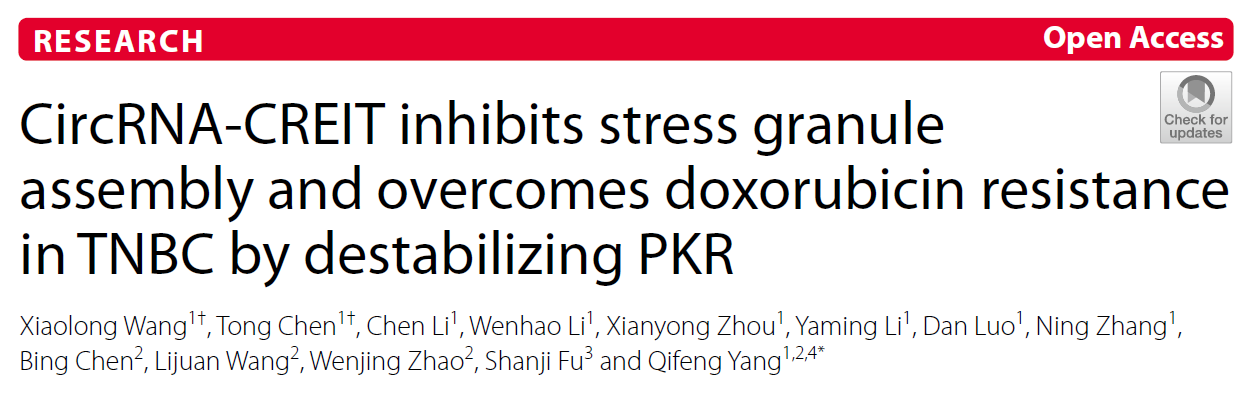 Speaker : Yi-Chun Ke
Advisor : Liang-Chuan Lai  Ph.D.
Date : 2023.01.09
Results
CircRNA-CREIT was downregulated in TNBC
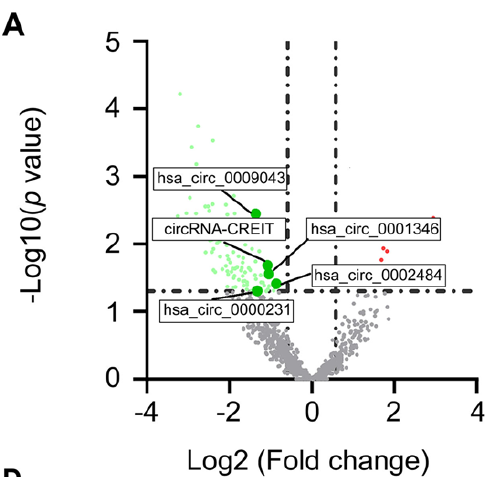 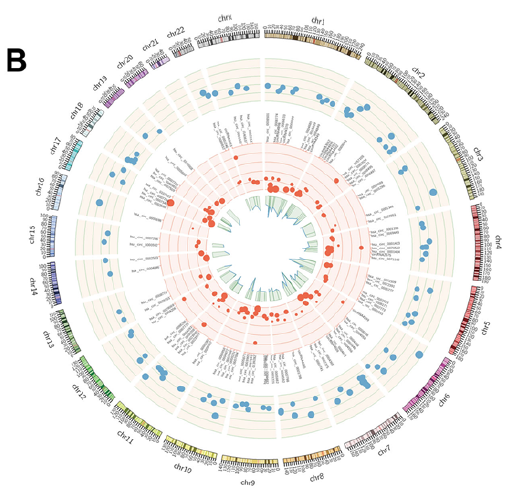 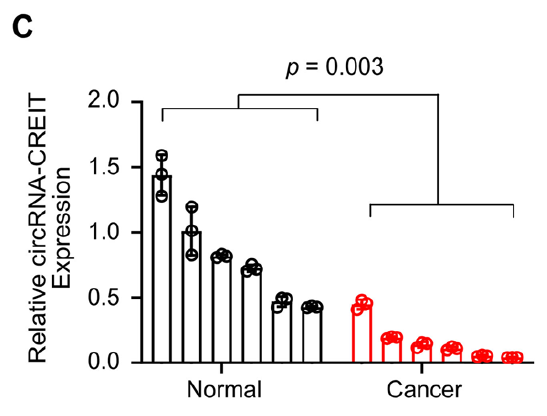 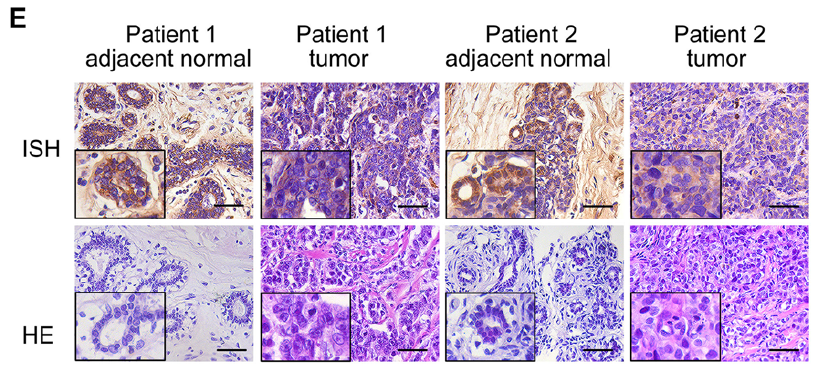 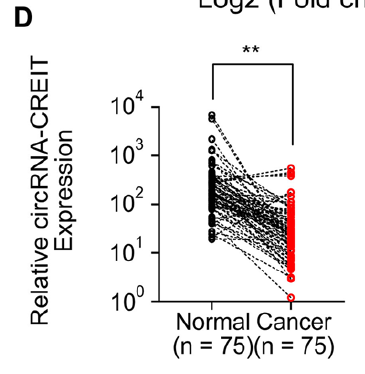 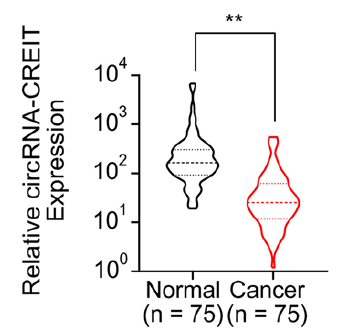 Results
CircRNA-CREIT was downregulated in TNBC
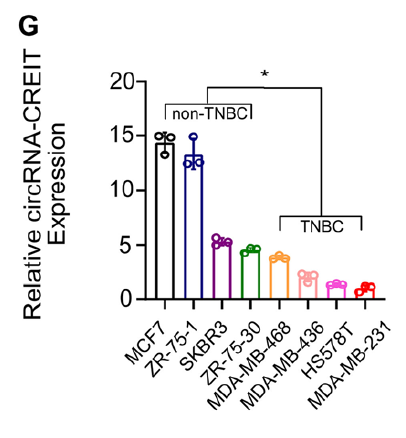 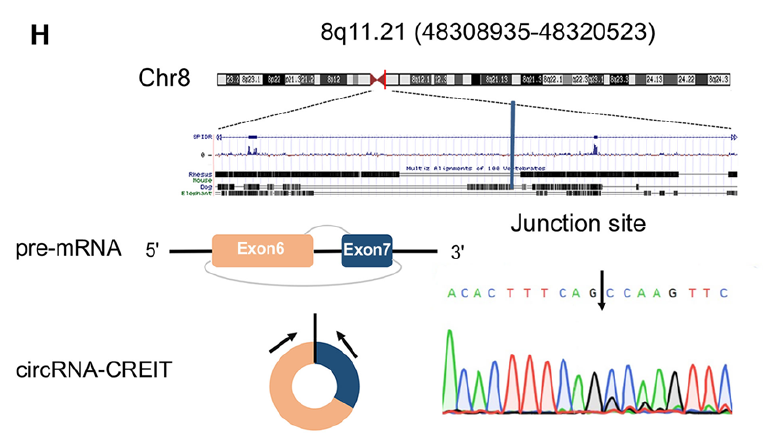 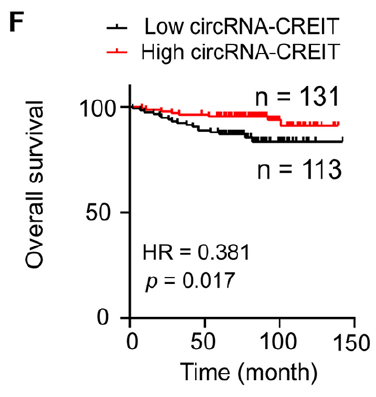 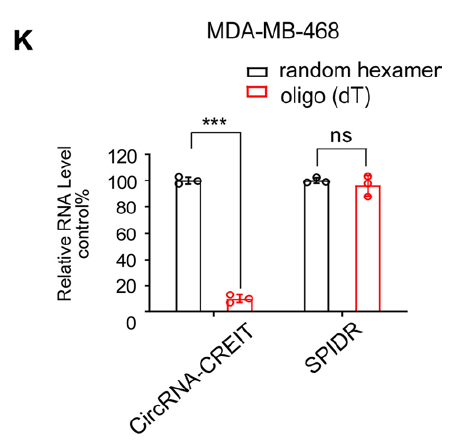 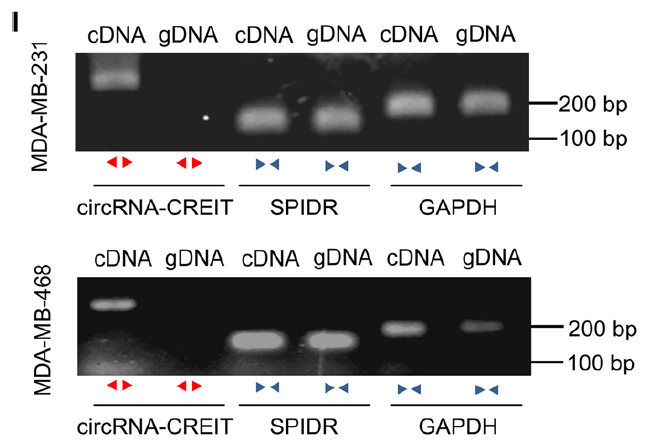 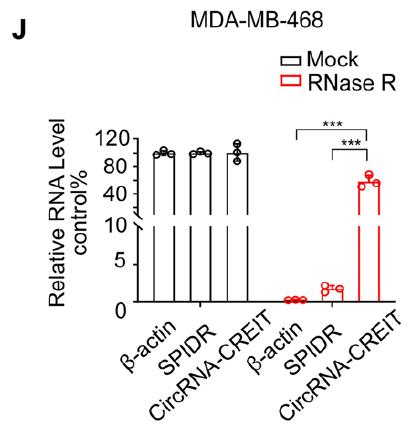 Results
CircRNA-CREIT was downregulated in TNBC
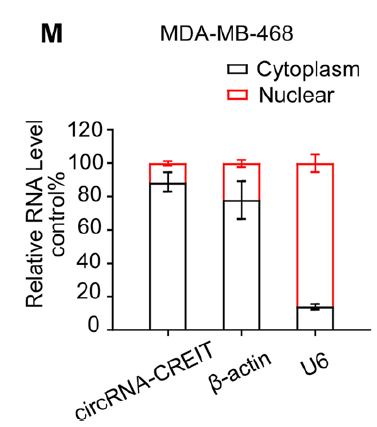 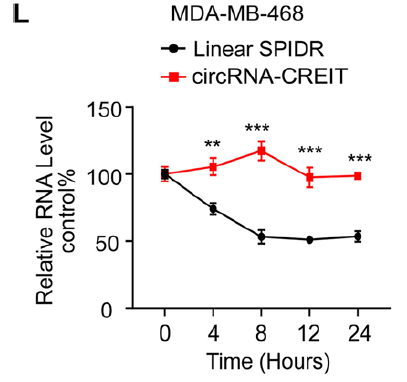 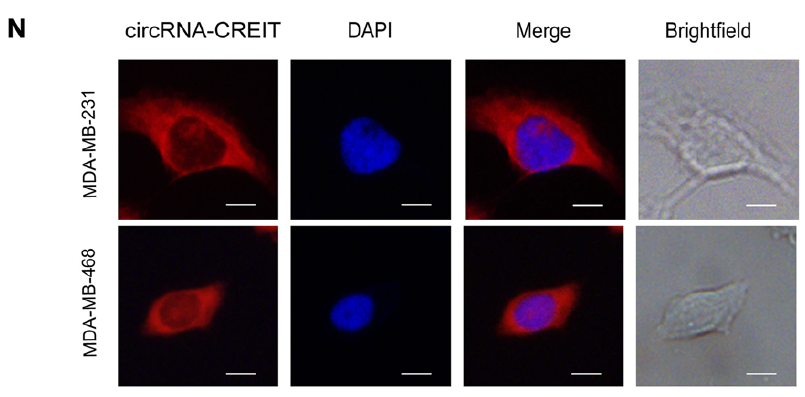 Results
The biogenesis of circRNA-CREIT was inhibited by DHX9
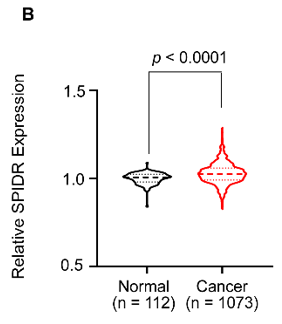 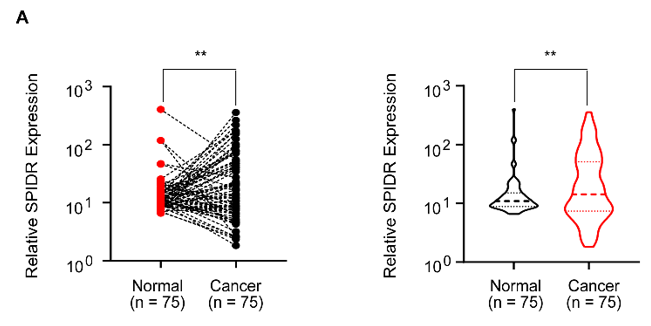 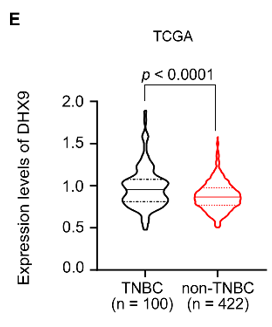 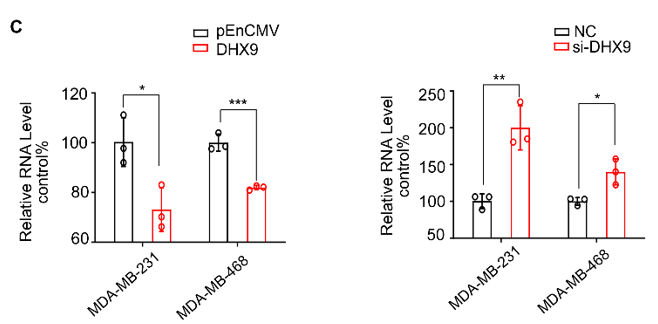 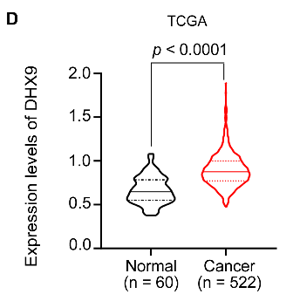 Results
The biogenesis of circRNA-CREIT was inhibited by DHX9
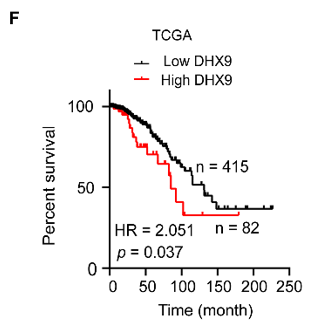 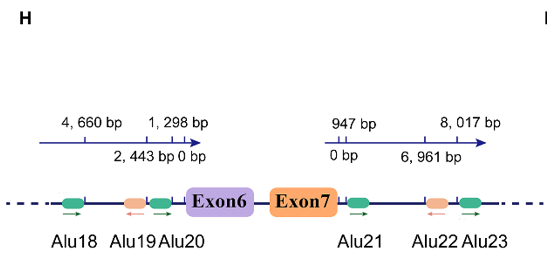 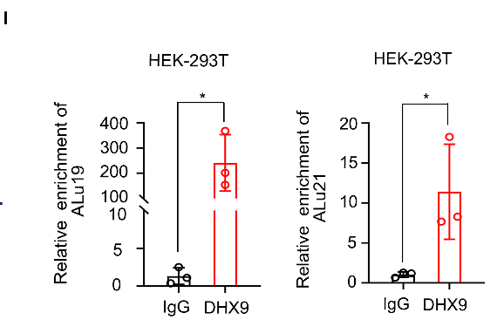 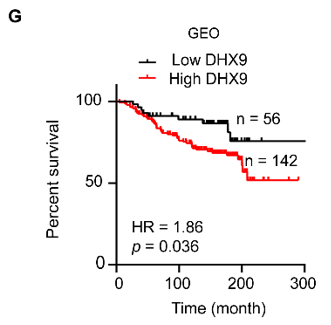 Results
CircRNA-CREIT significantly enhanced the chemosensitivity of TNBC cells in vitro and in vivo
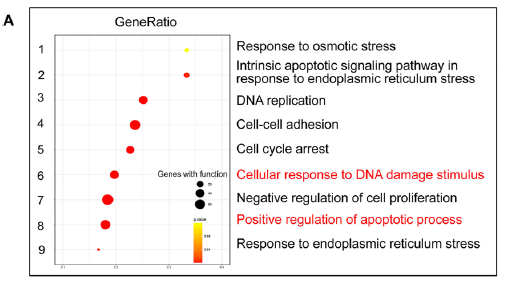 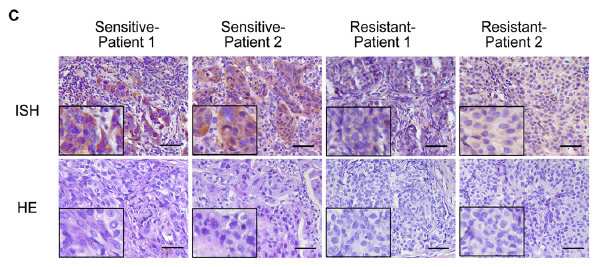 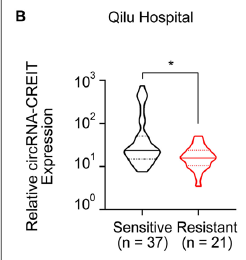 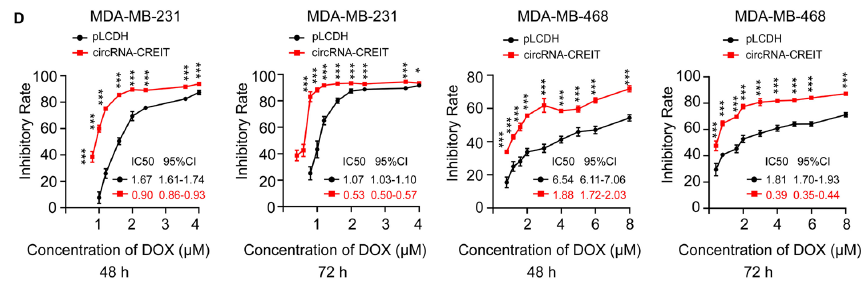 Results
CircRNA-CREIT significantly enhanced the chemosensitivity of TNBC cells in vitro and in vivo
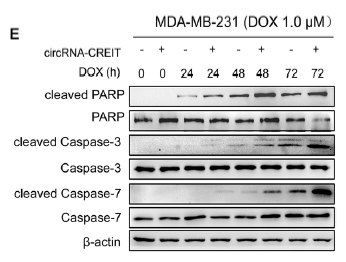 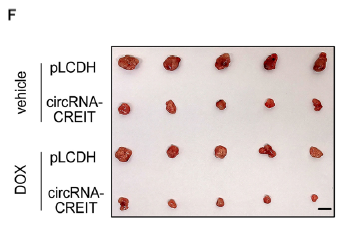 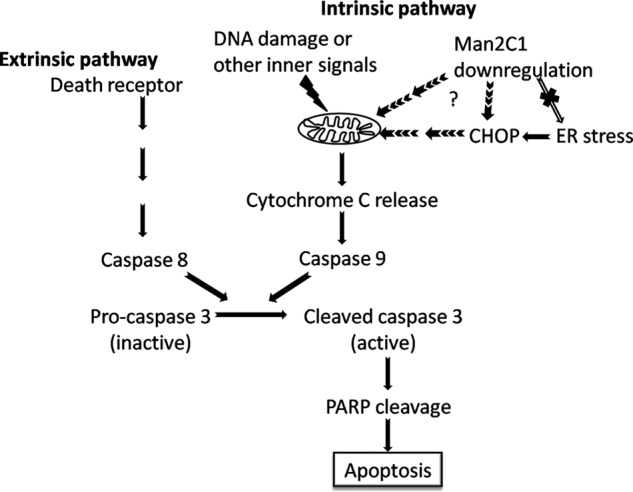 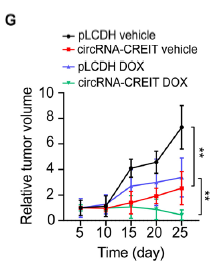 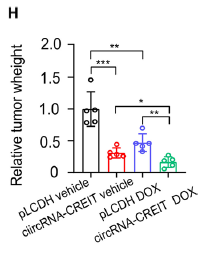 /7
Results
CircRNA-CREIT significantly enhanced the chemosensitivity of TNBC cells in vitro and in vivo
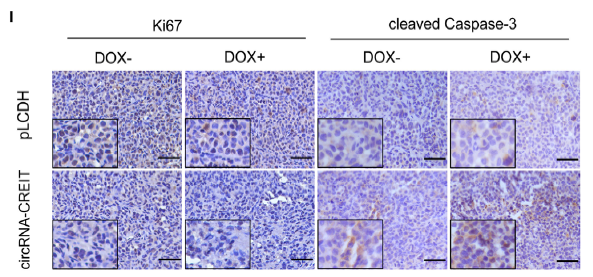 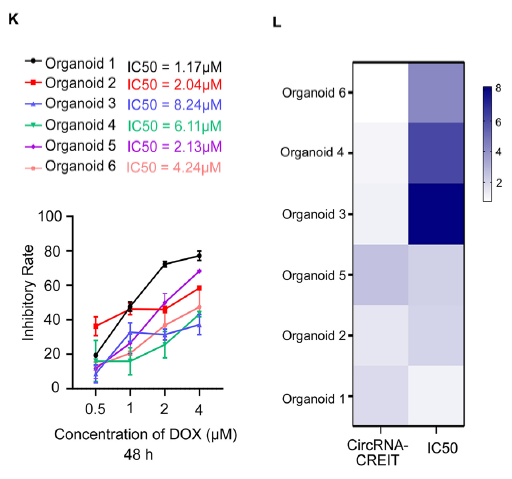 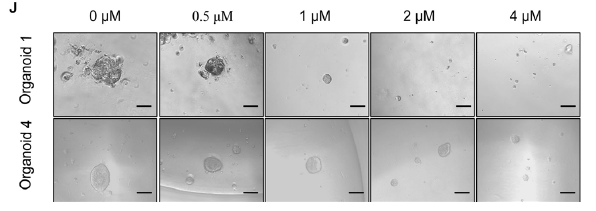 Results
CircRNA-CREIT physically interacted with PKR
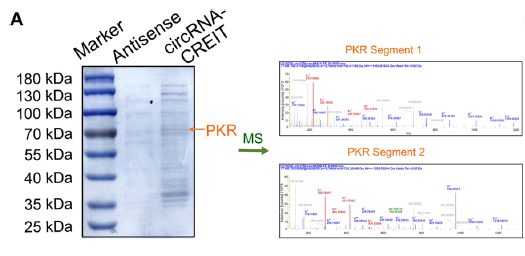 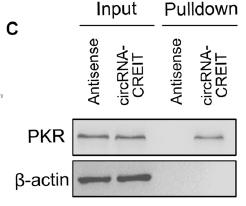 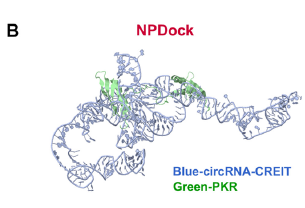 Results
CircRNA-CREIT physically interacted with PKR
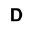 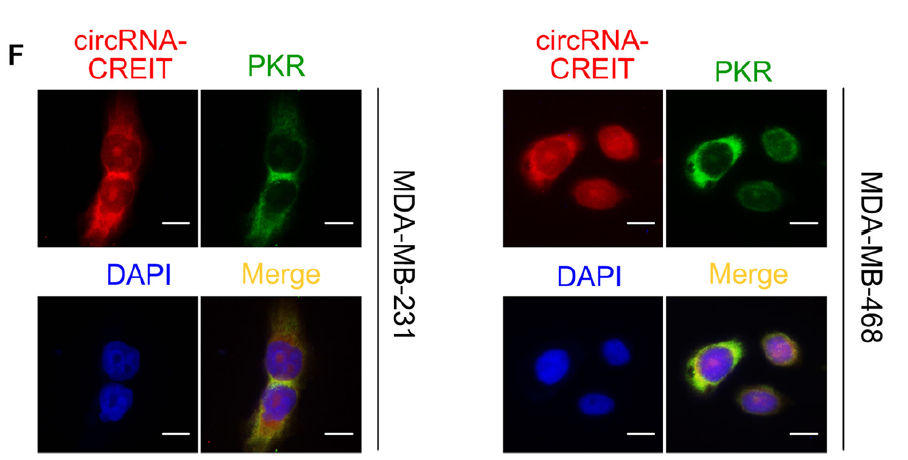 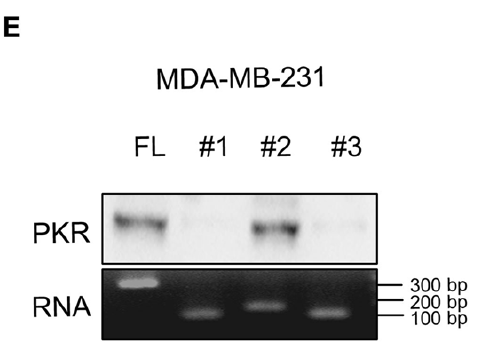 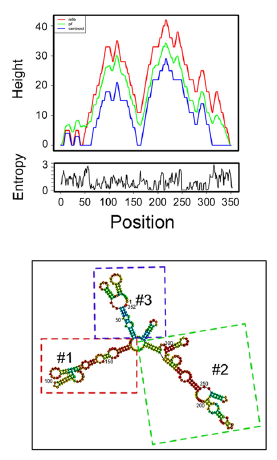 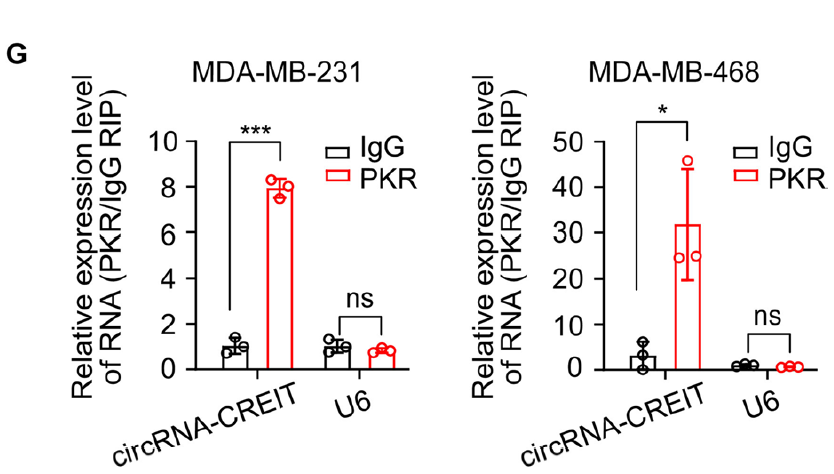 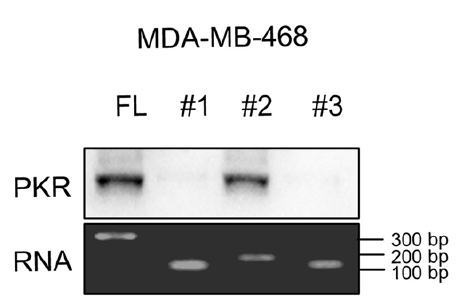 Results
CircRNA-CREIT physically interacted with PKR
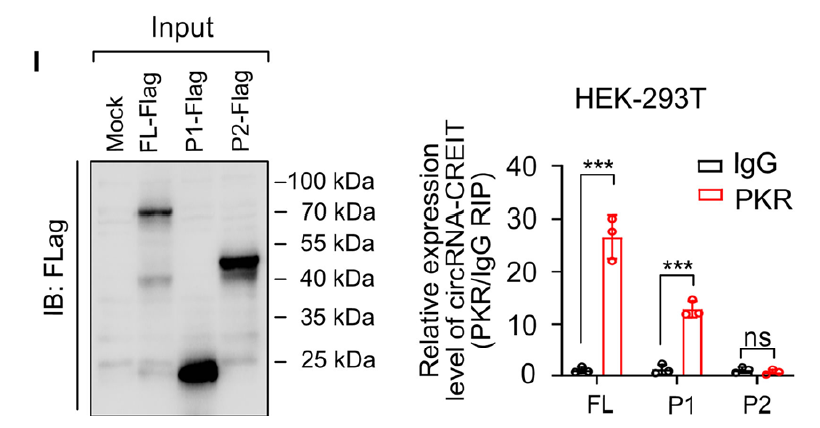 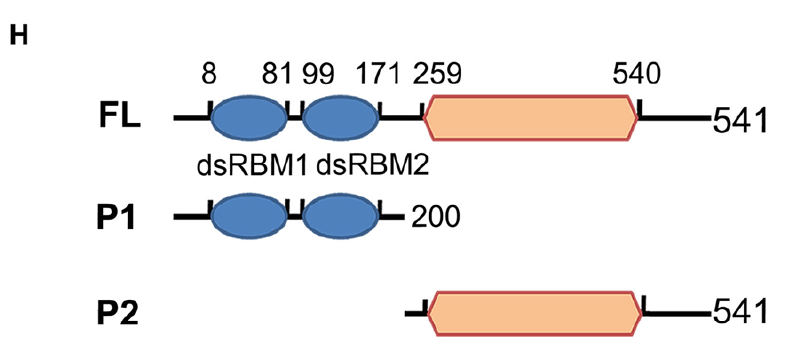 Results
CircRNA-CREIT promoted PKR degradation via the ubiquitin–proteasome system
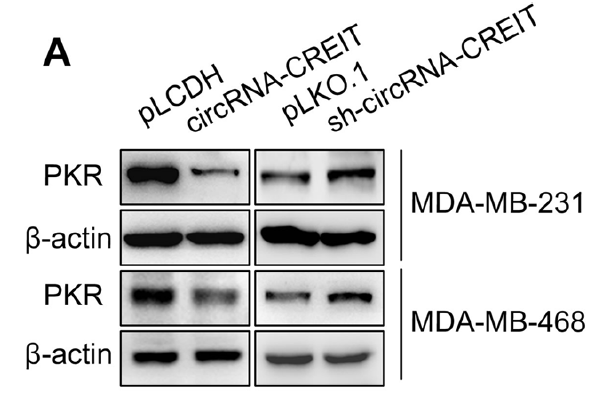 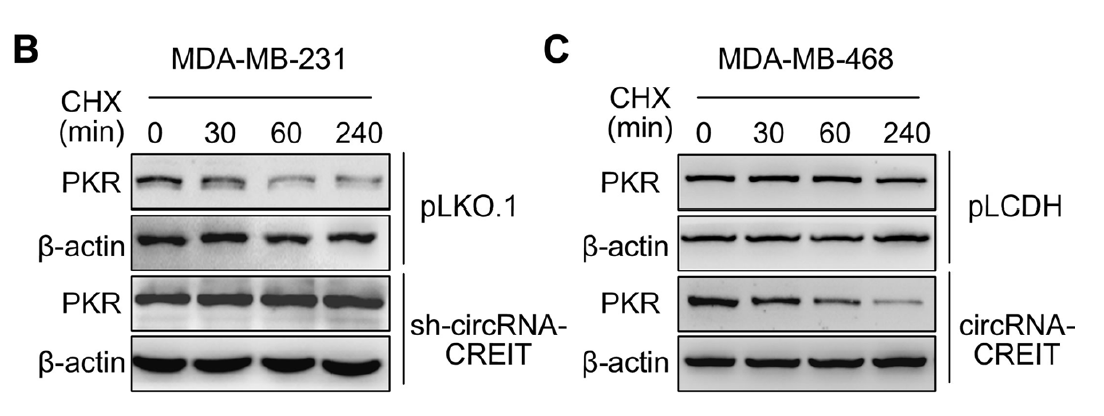 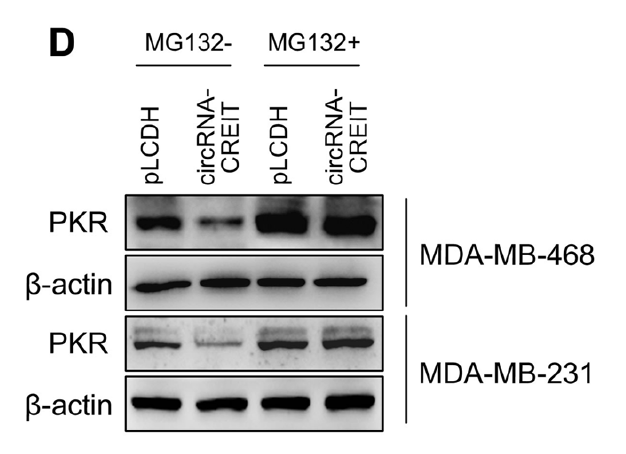 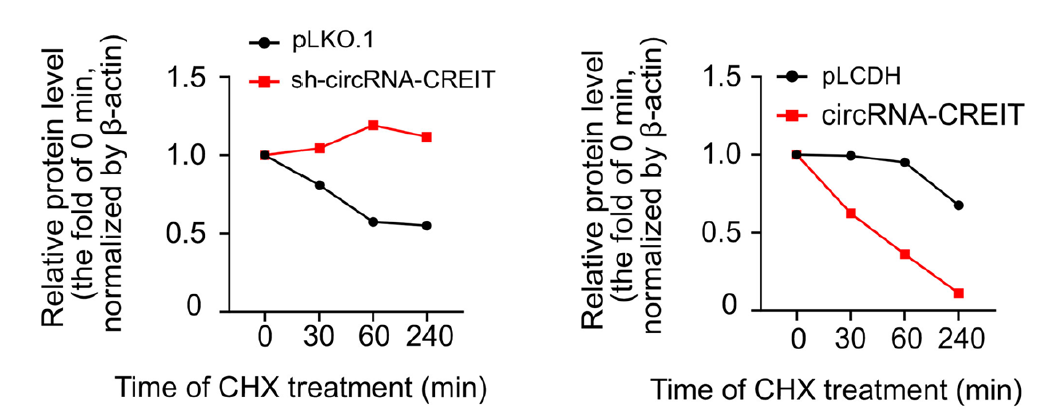 Results
CircRNA-CREIT promoted PKR degradation via the ubiquitin–proteasome system
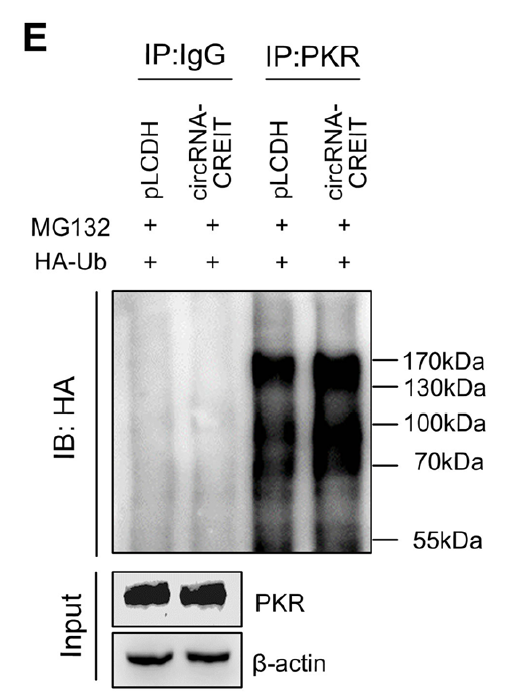 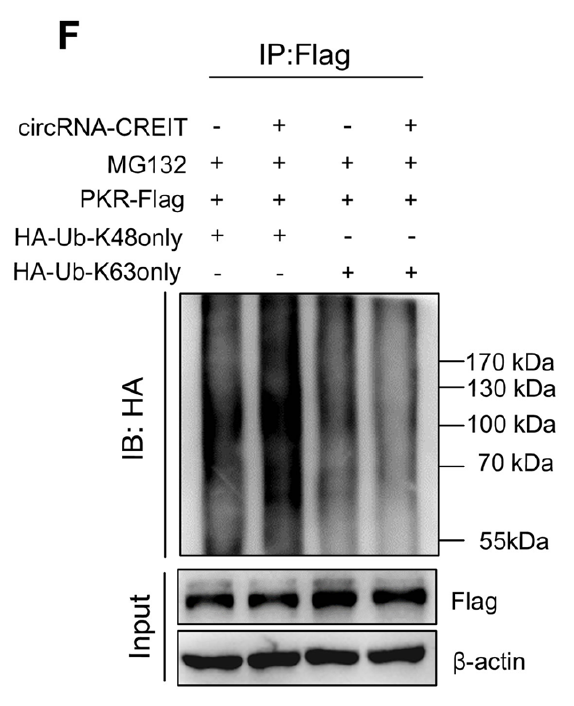 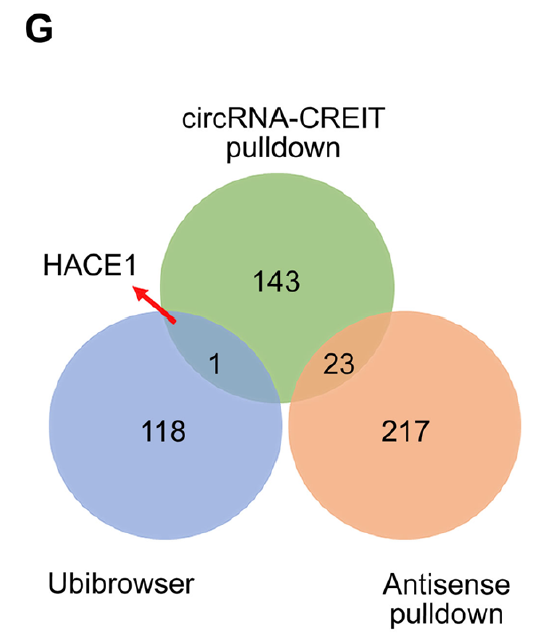 Ubiquitin–proteasome system
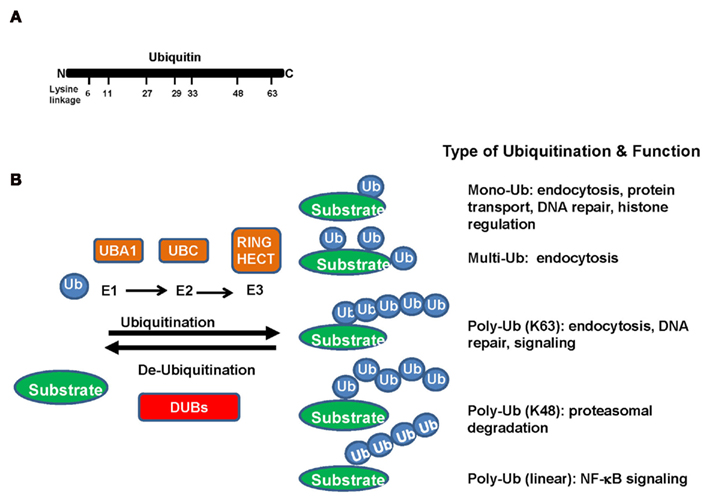 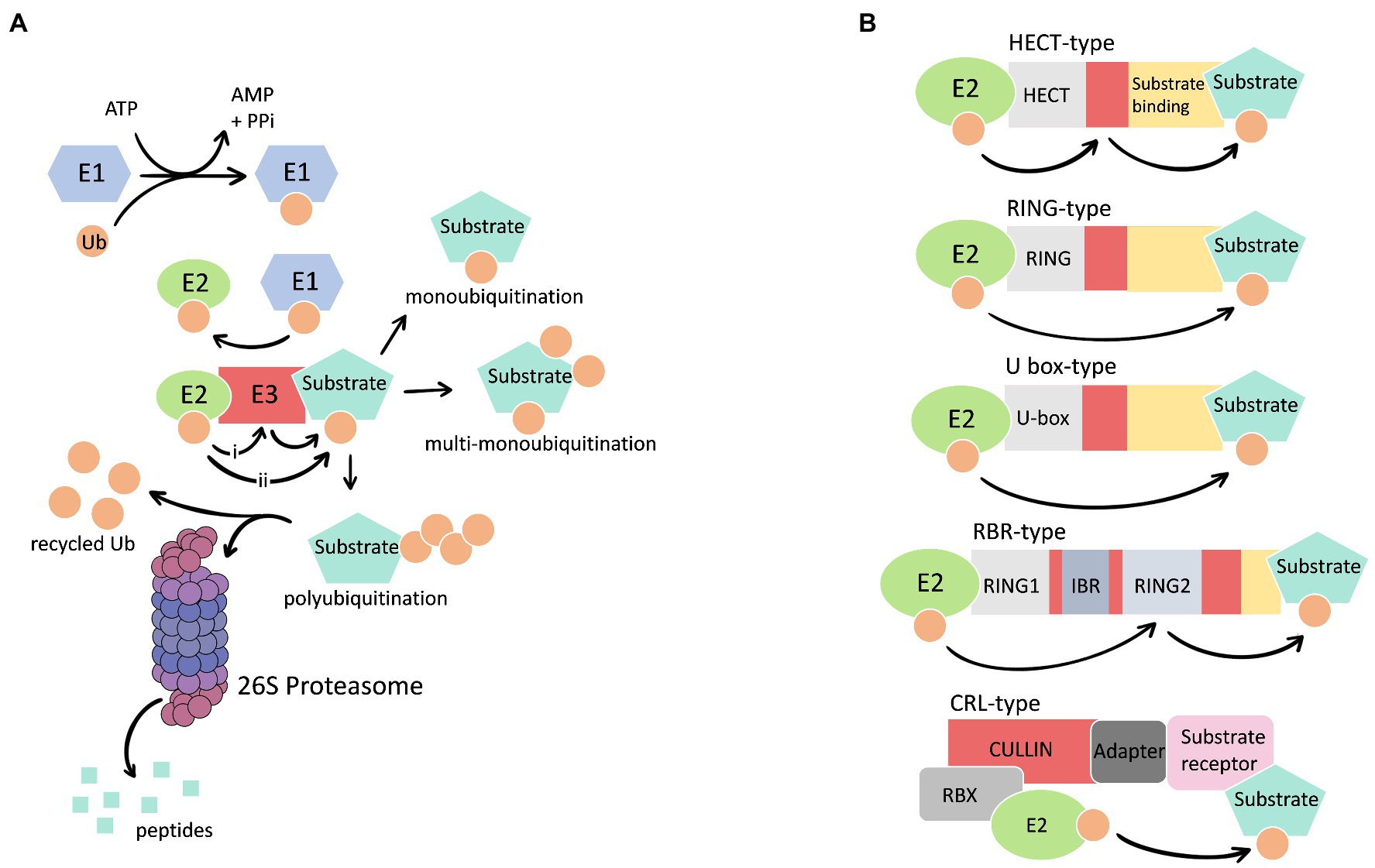 Results
CircRNA-CREIT promoted PKR degradation via the ubiquitin–proteasome system
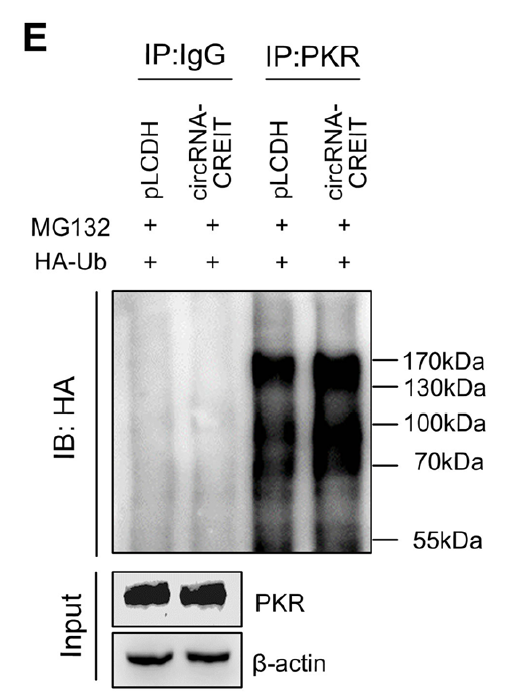 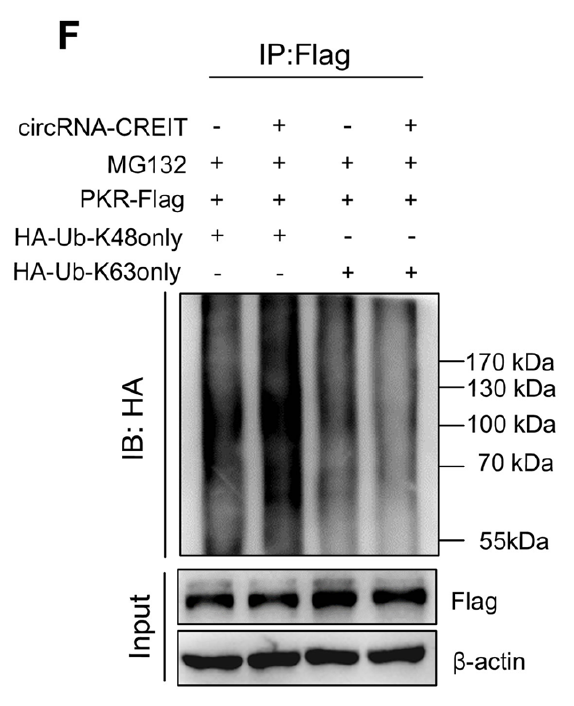 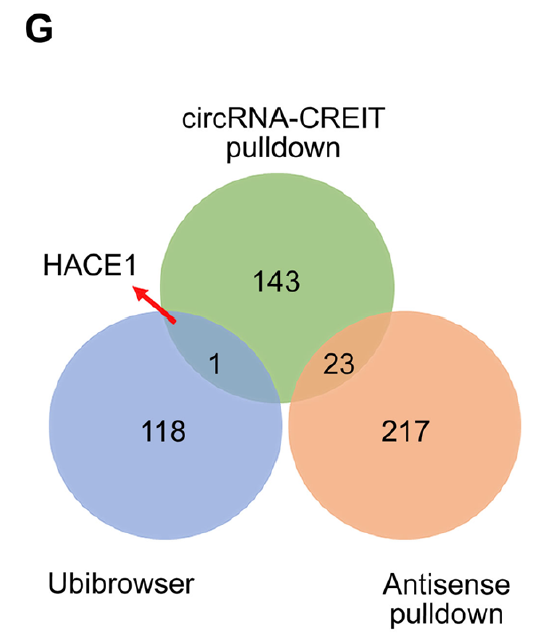 Results
CircRNA-CREIT promoted PKR degradation via the ubiquitin–proteasome system
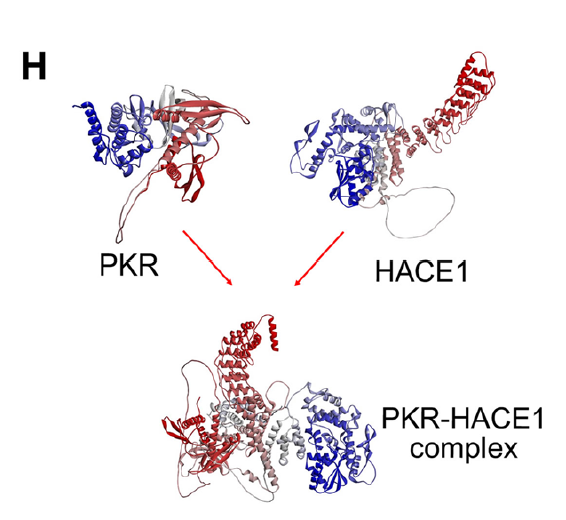 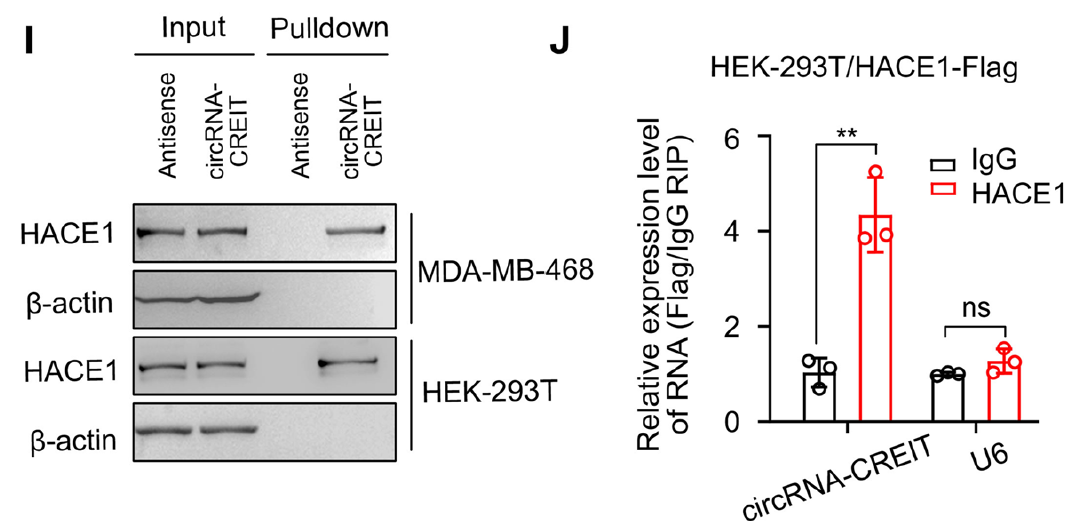 Results
CircRNA-CREIT enhanced the binding of 
HACE1 and PKR proteins
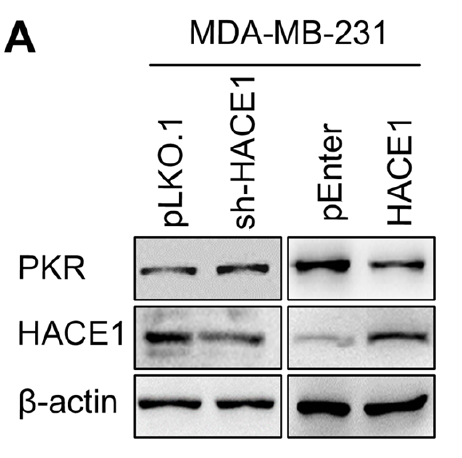 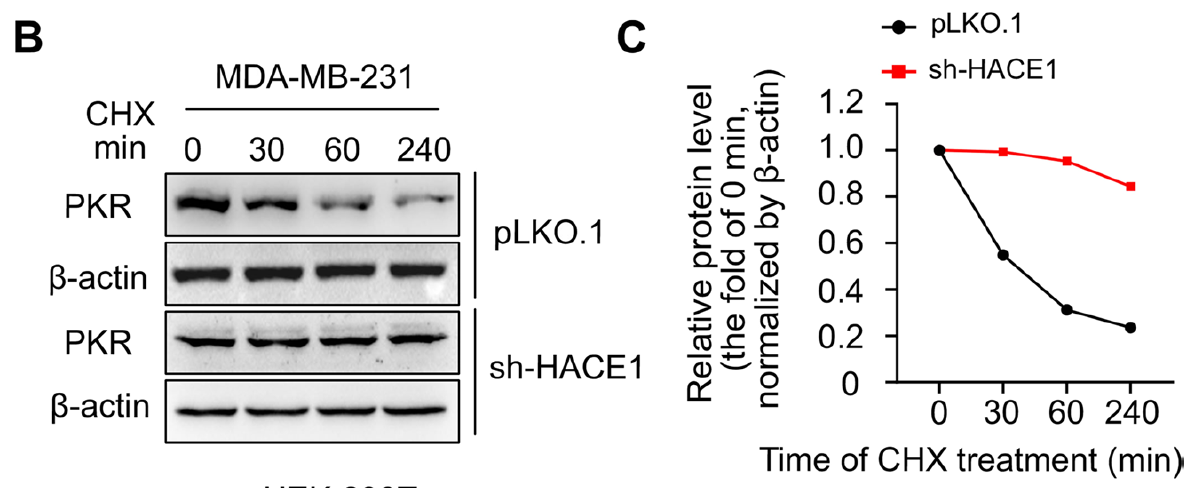 Results
CircRNA-CREIT enhanced the binding of 
HACE1 and PKR proteins
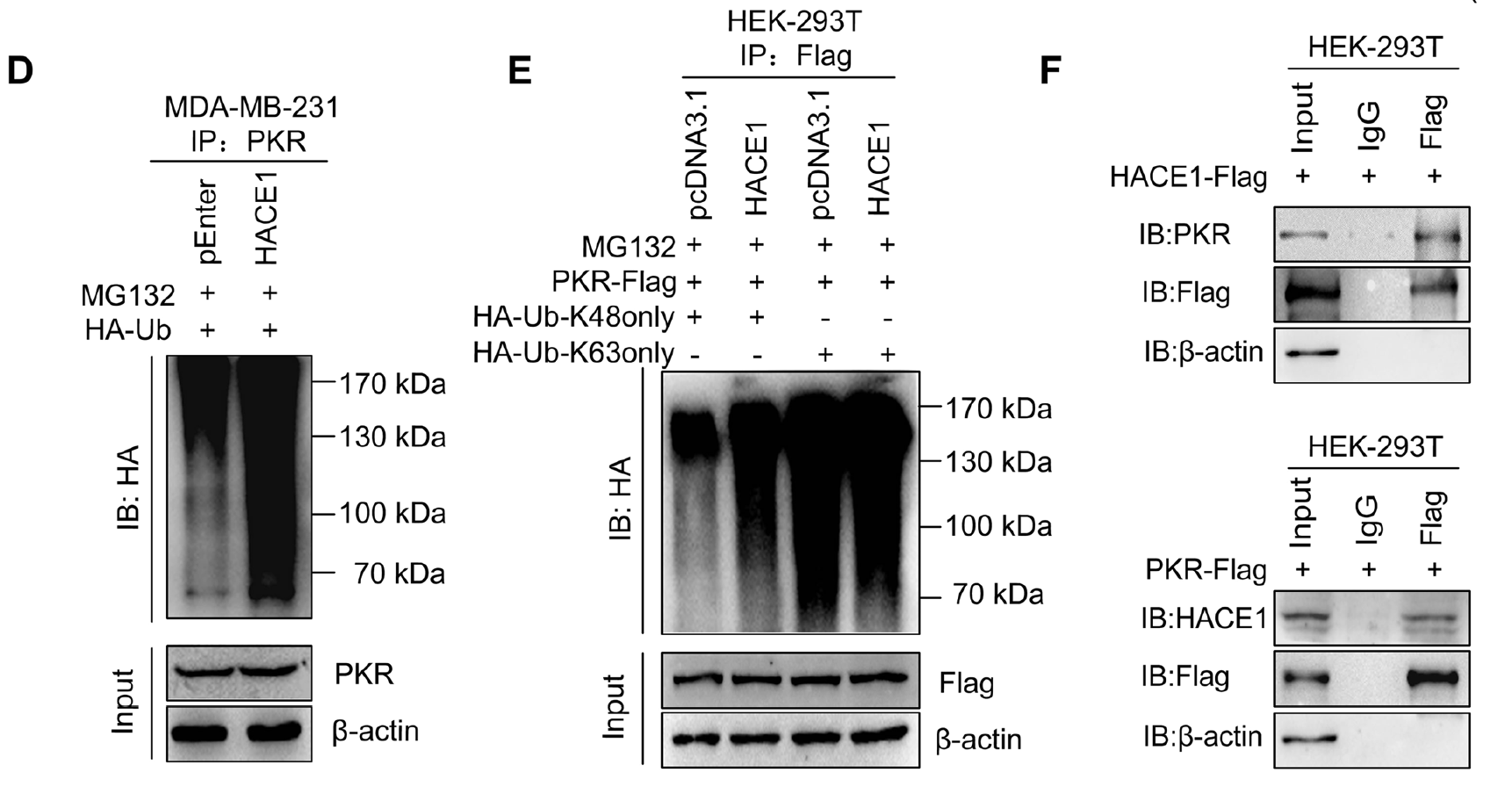 Results
CircRNA-CREIT enhanced the binding of 
HACE1 and PKR proteins
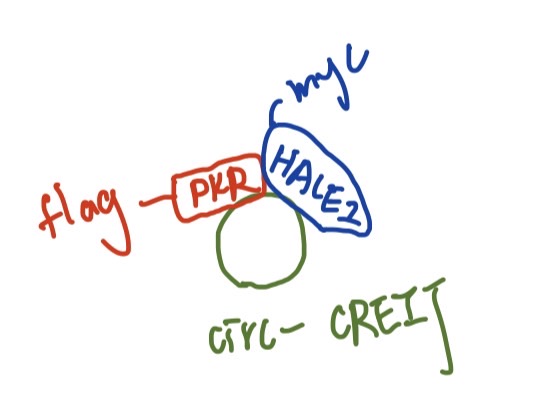 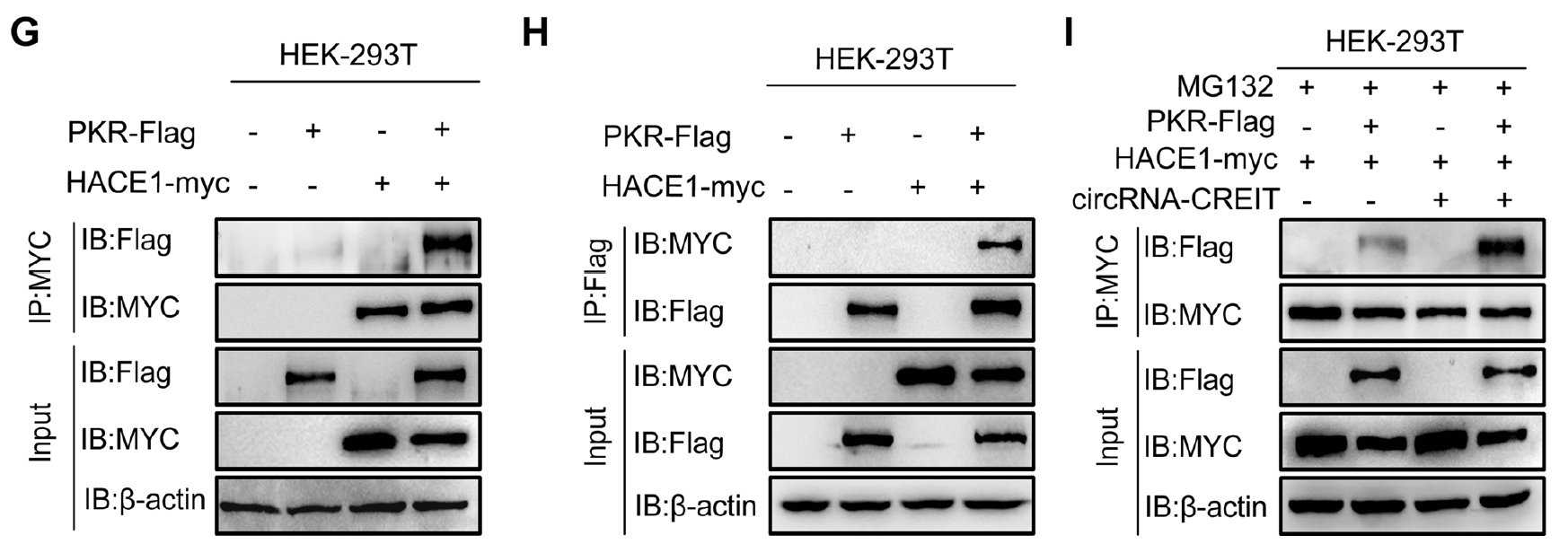 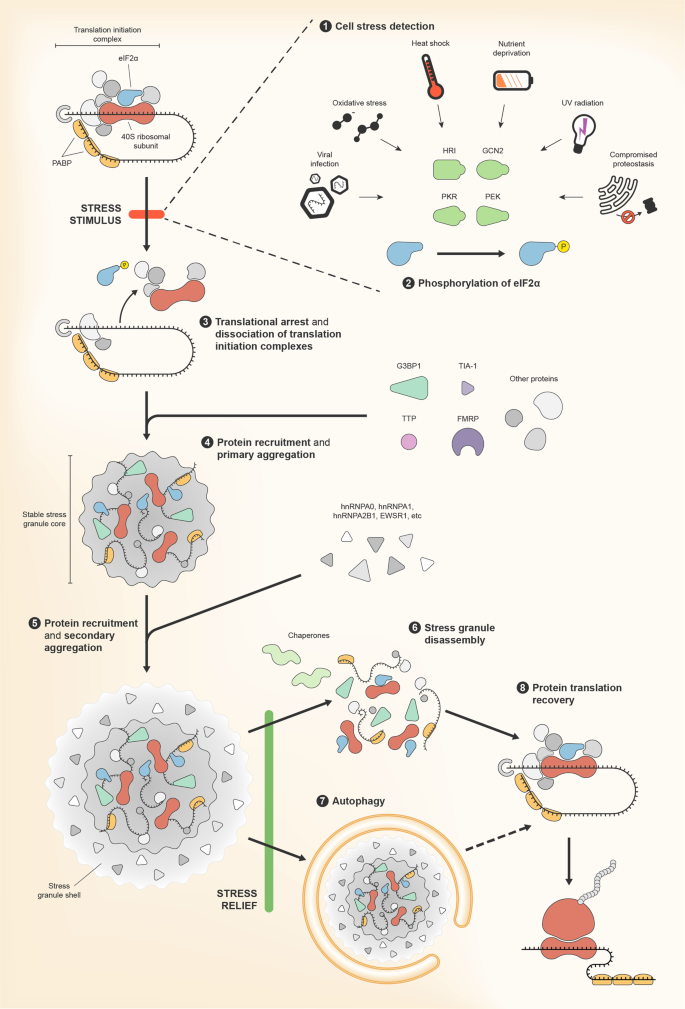 Results
CircRNA-CREIT attenuated SG formation 
via the PKR/eIF2α axis
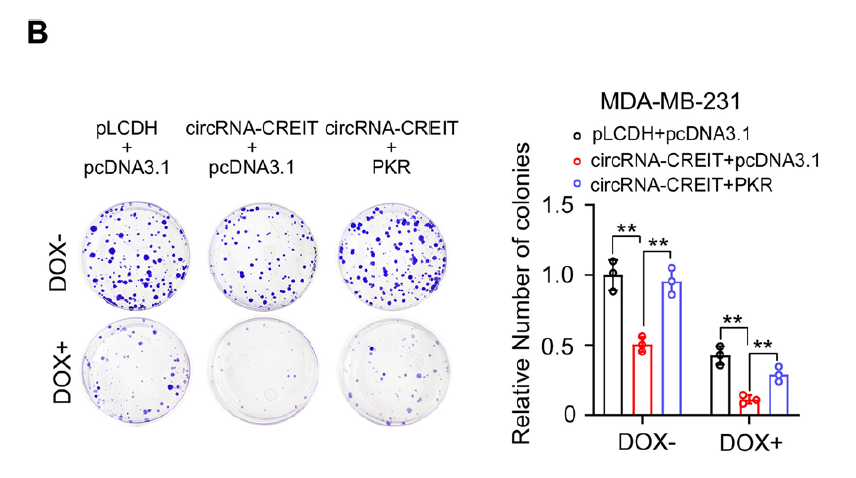 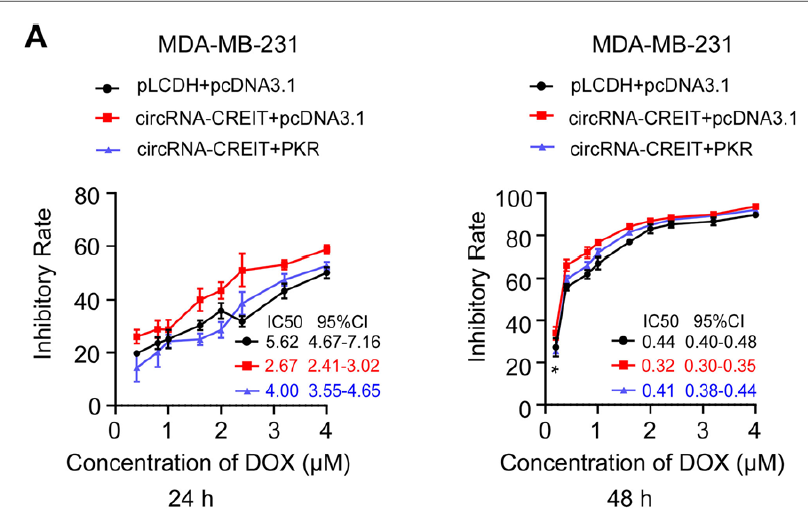 Results
CircRNA-CREIT attenuated SG formation 
via the PKR/eIF2α axis
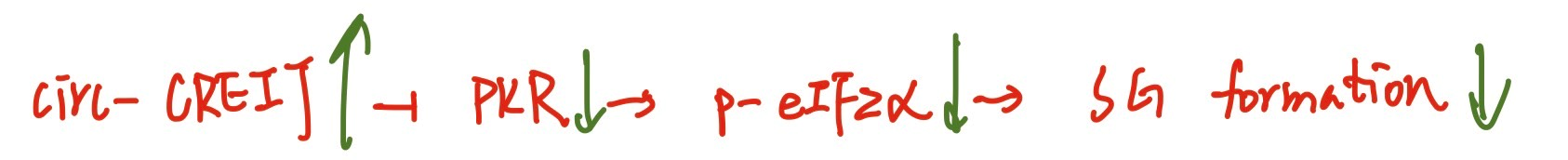 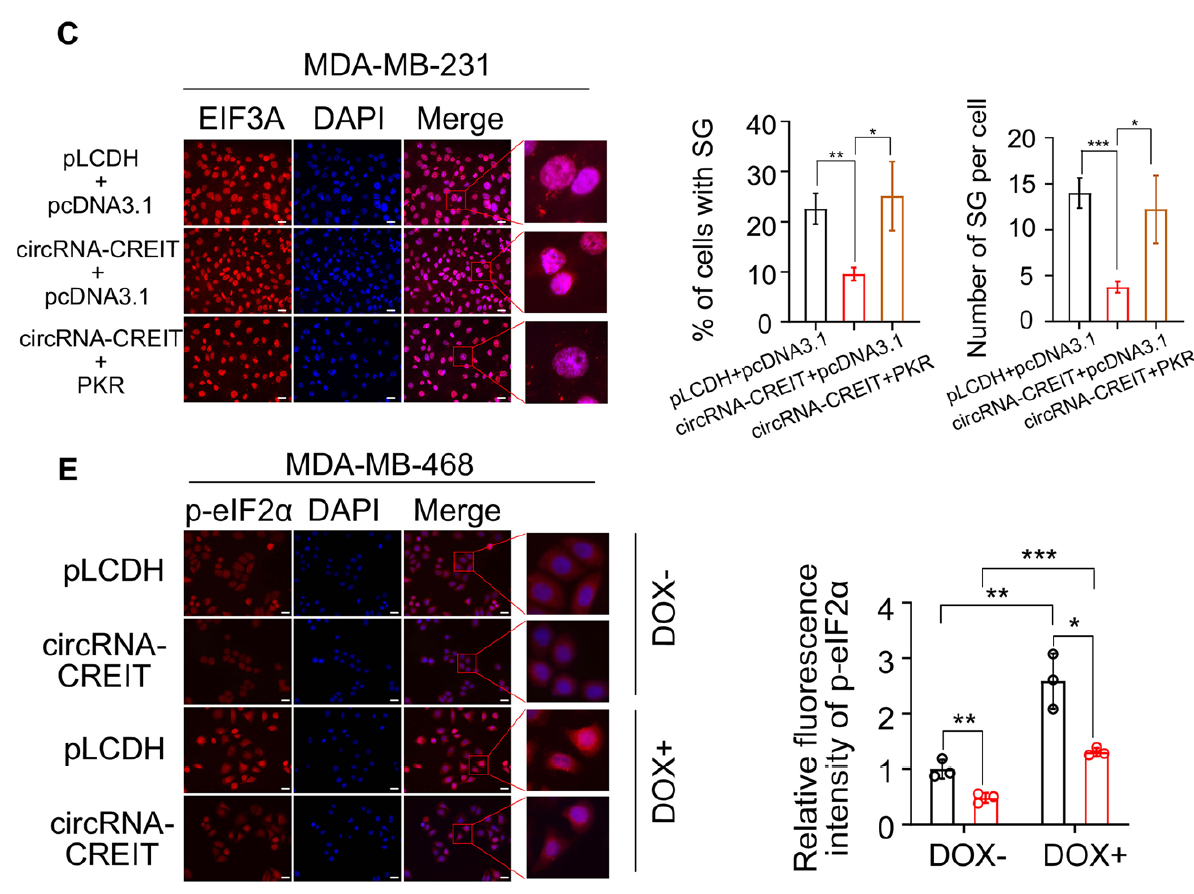 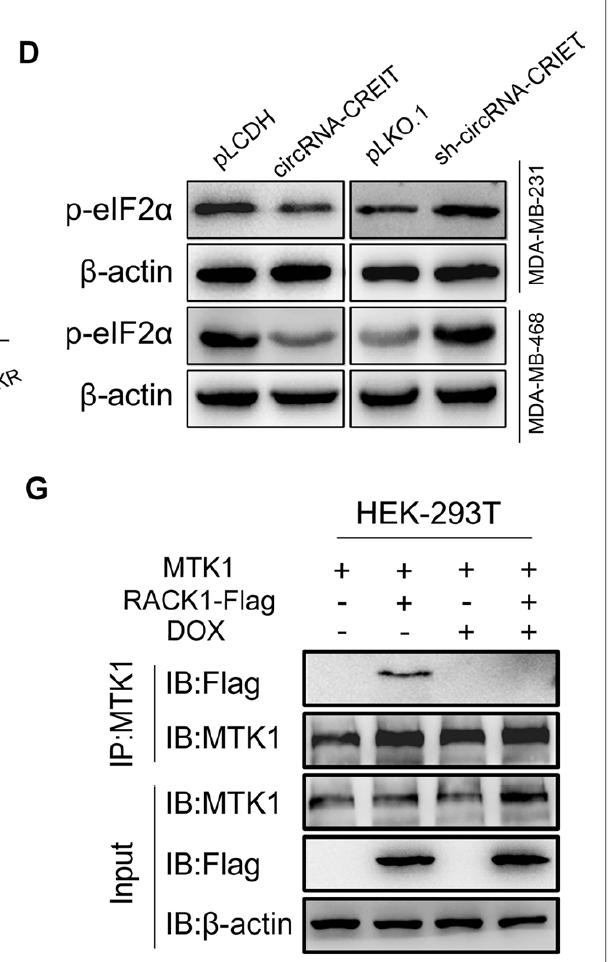 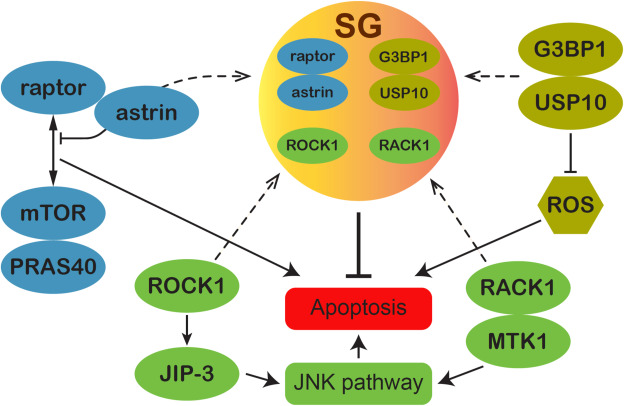 Results
CircRNA-CREIT attenuated SG formation 
via the PKR/eIF2α axis
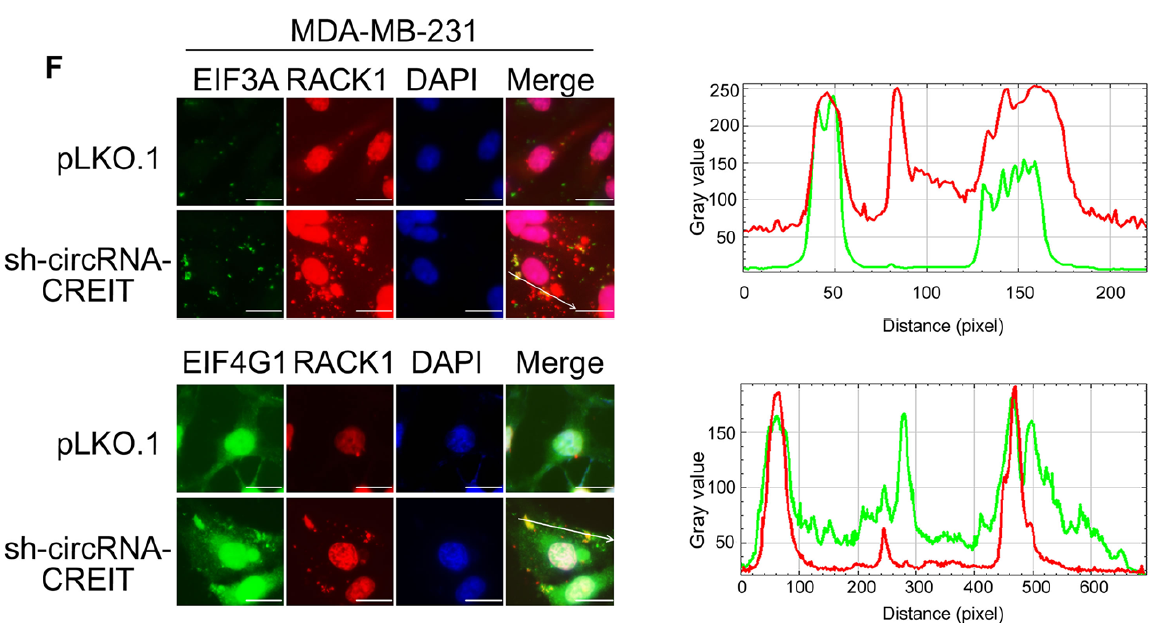 Results
CircRNA-CREIT attenuated SG formation 
via the PKR/eIF2α axis
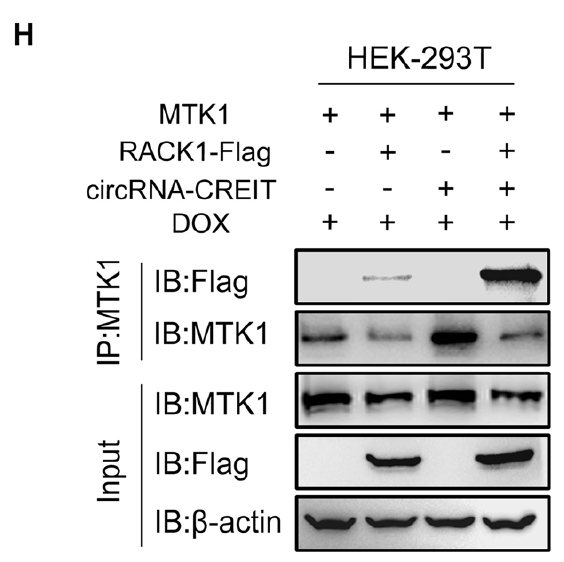 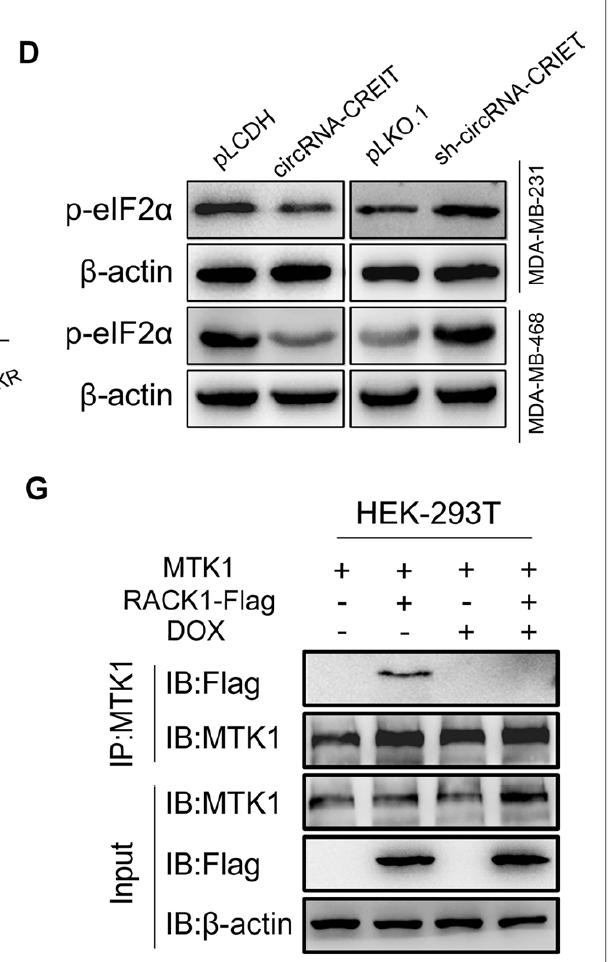 Results
ISRIB exerted synergistic roles with circRNA-CREIT in improving chemosensitivity of TNBC cells
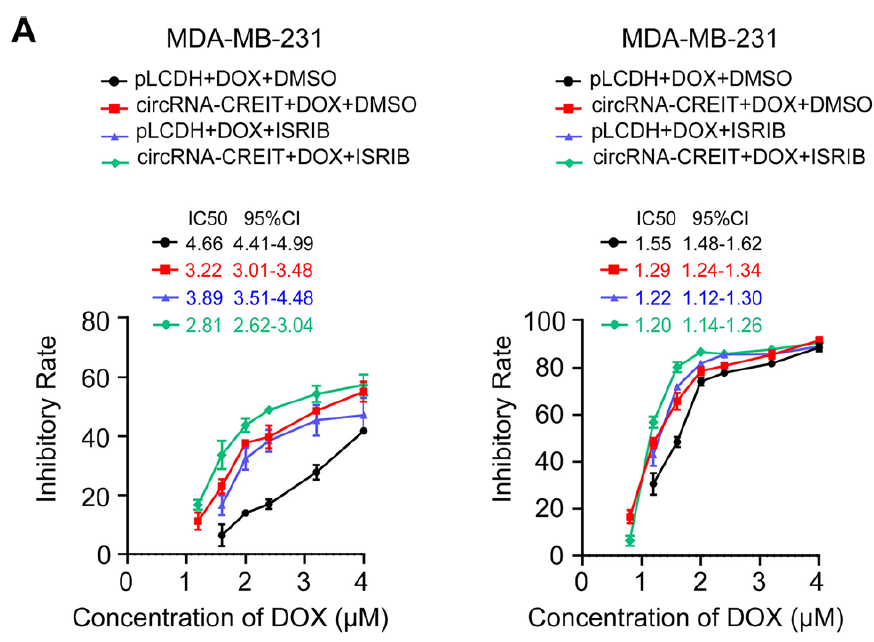 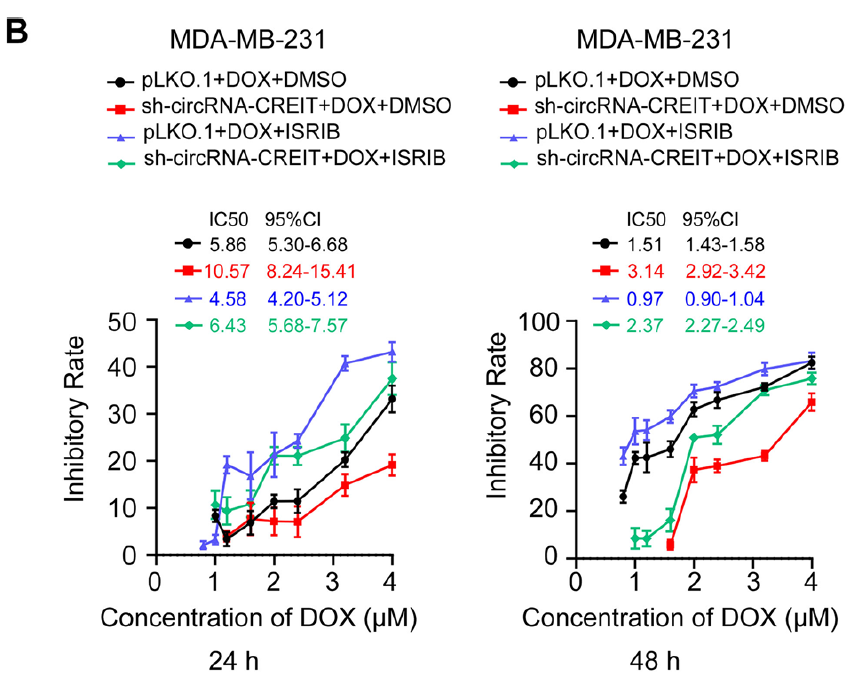 Results
ISRIB exerted synergistic roles with circRNA-CREIT in improving chemosensitivity of TNBC cells
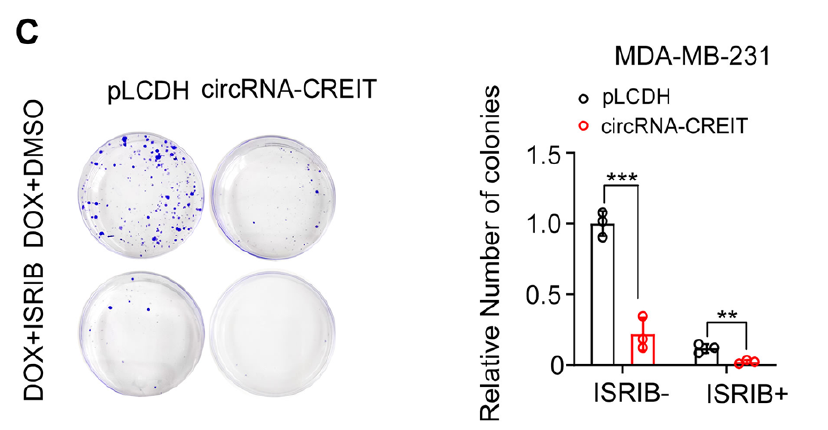 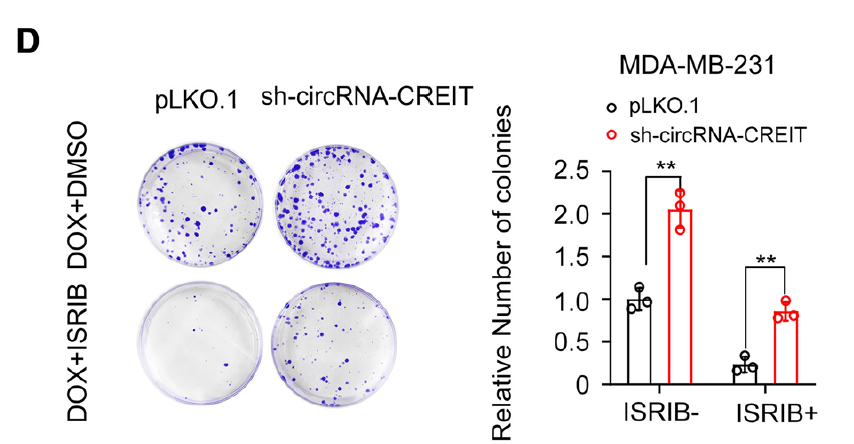 Results
ISRIB exerted synergistic roles with circRNA-CREIT in improving chemosensitivity of TNBC cells
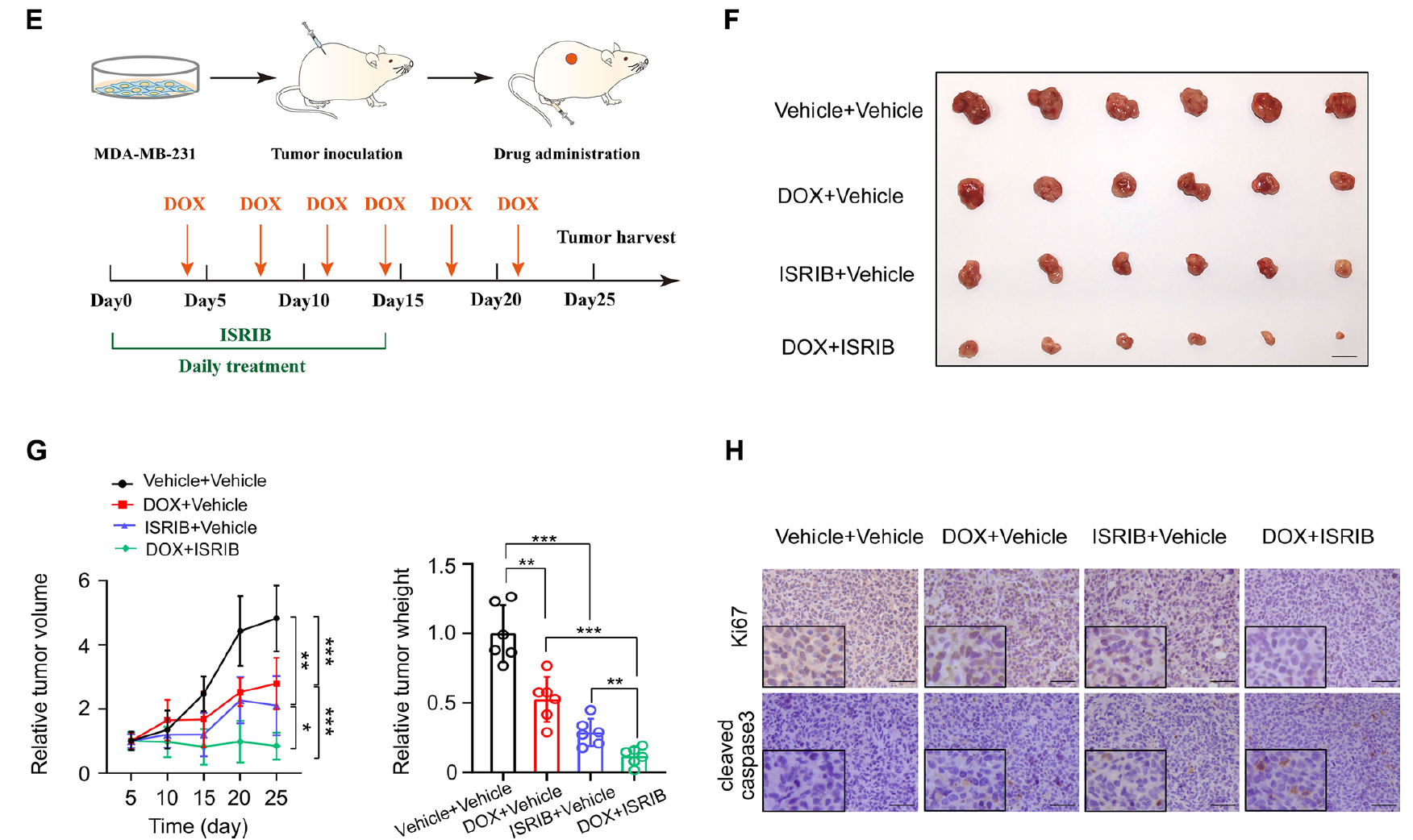 Results
CircRNA-CREIT exerted tumor suppressive roles 
by exosome transmission in TNBC
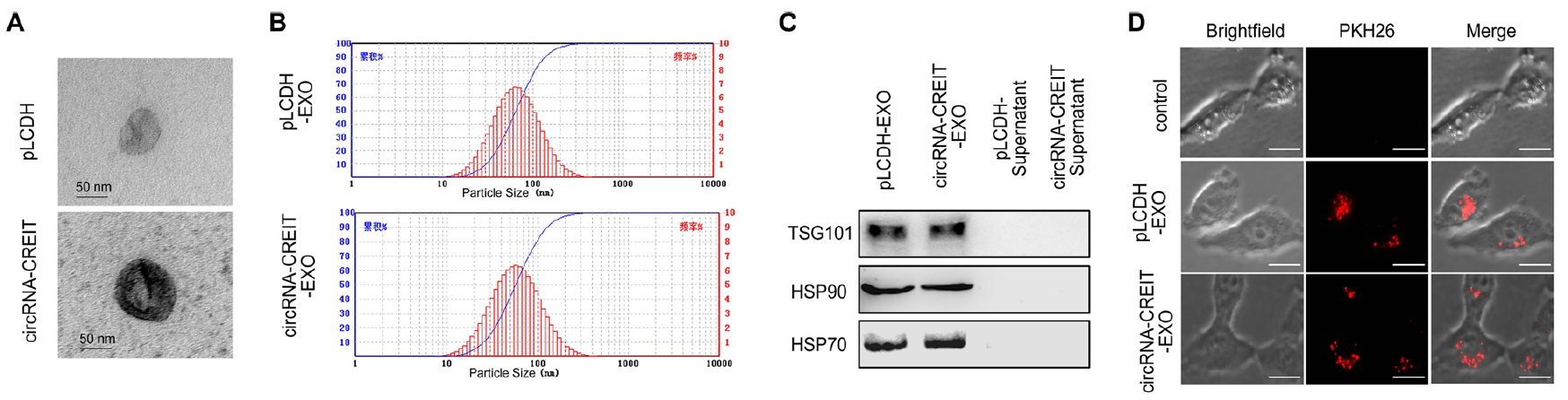 Results
CircRNA-CREIT exerted tumor suppressive roles 
by exosome transmission in TNBC
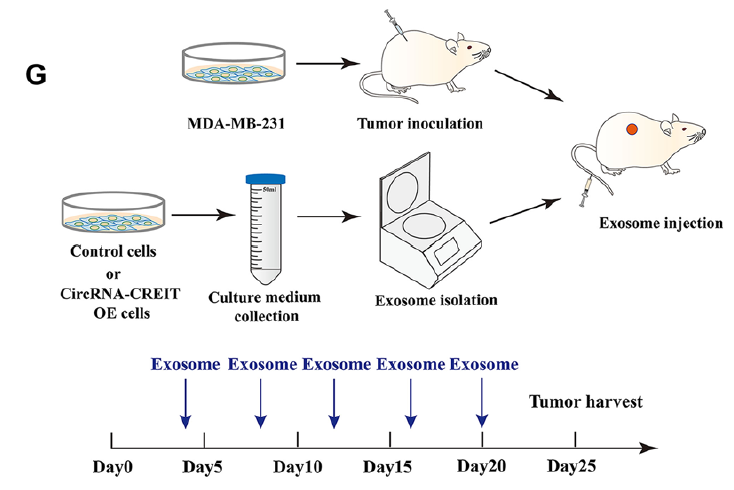 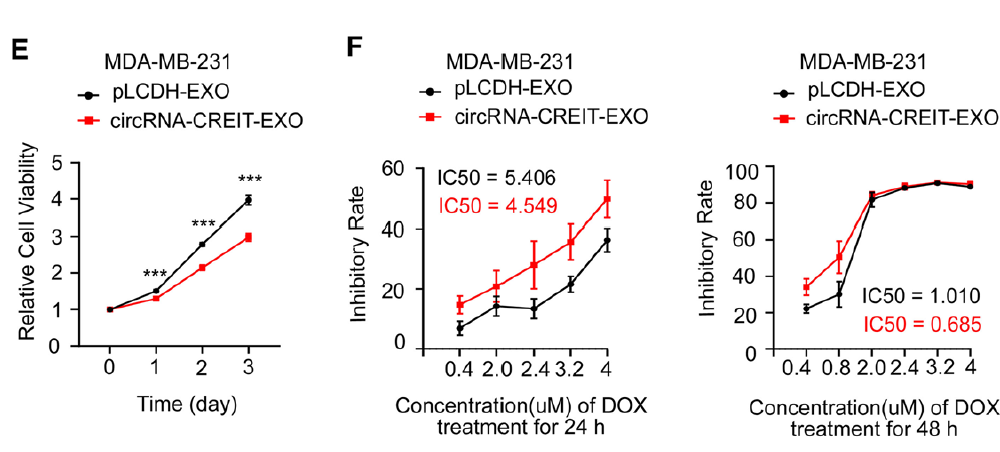 Results
CircRNA-CREIT exerted tumor suppressive roles 
by exosome transmission in TNBC
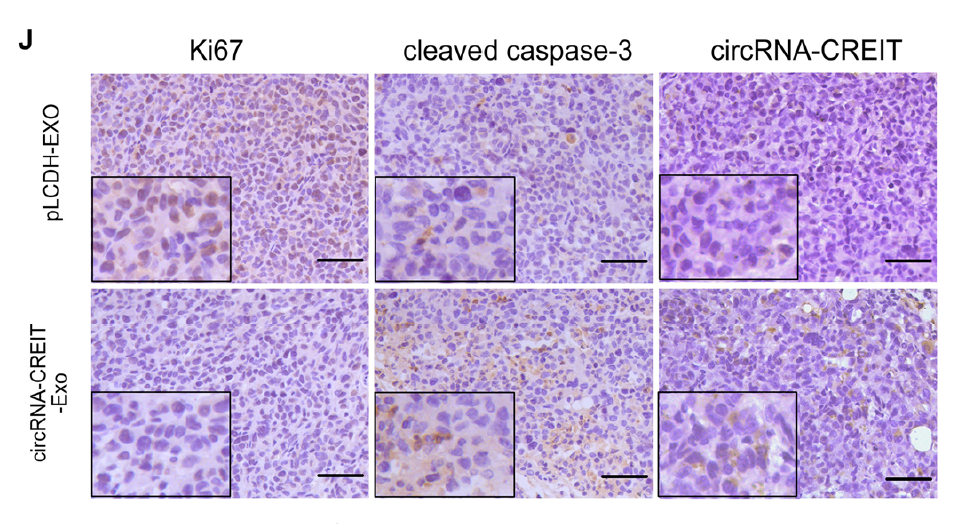 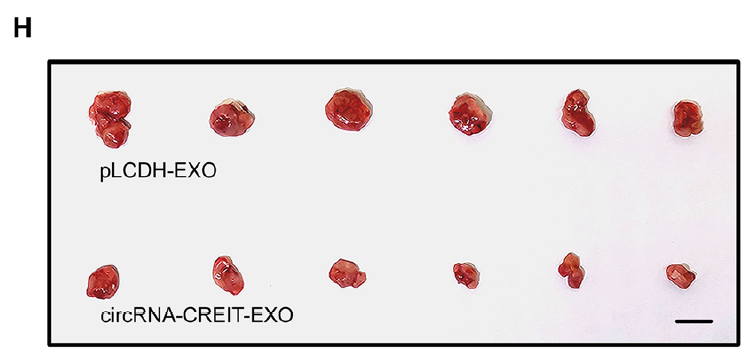 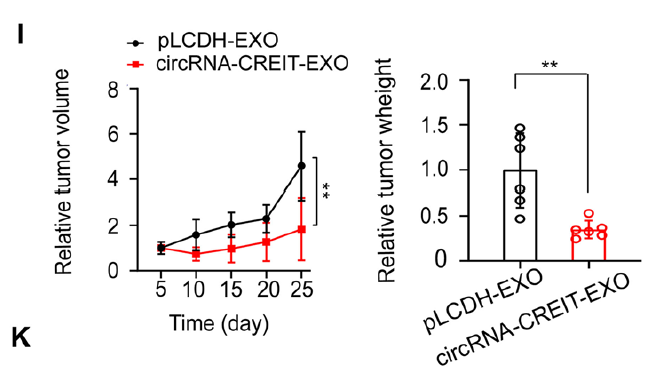 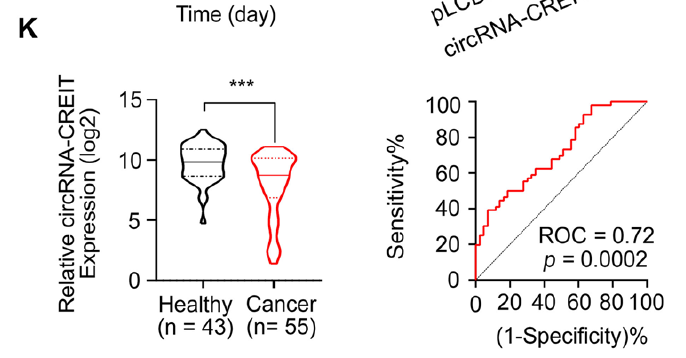 Conclusion
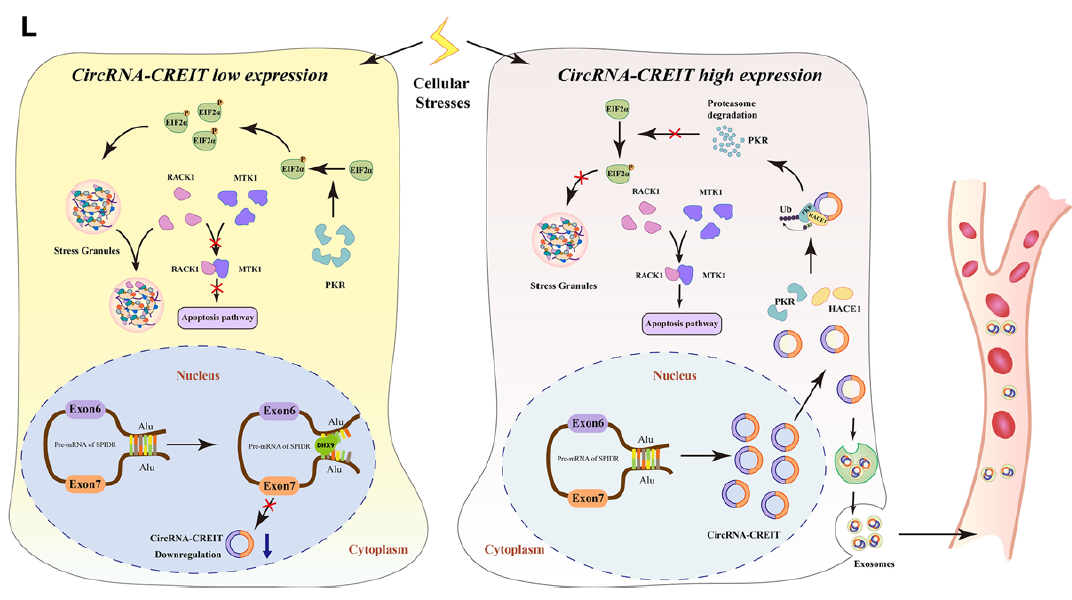